Writing Fluency
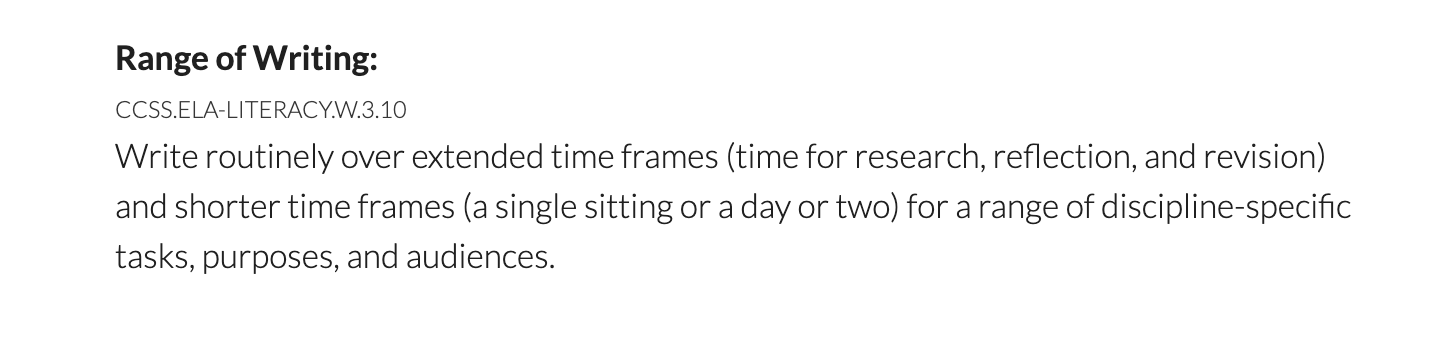 Writing Fluency
The Smarter Balanced assessment requires students to type at length on demand.  The must respond to a complex prompt that necessitates reading and synthesis of multiple documents, including videos, articles, and graphs. Students must wrestle with the task of generating ideas about an unfamiliar topic, organize their responses, and writing an essay quickly with minimal errors. The greatest obstacles for students with these type of on-demand writing tasks is their own inability to generate enough writing to use for crafting and/or organizing an essay and enough writing stamina to complete it. 
-Educational Weekly Blogger Ryan McCarty
Readers who don’t read fluently devote much of their cognitive energy to decoding individual words and phrases, making it difficult for them to focus on the meaning of what they read.
Similarly, students lacking writing fluency devote lots of cognitive energy to forming individual words or basic sentence structures, making it harder for them to focus on conveying their thoughts and feelings effectively.
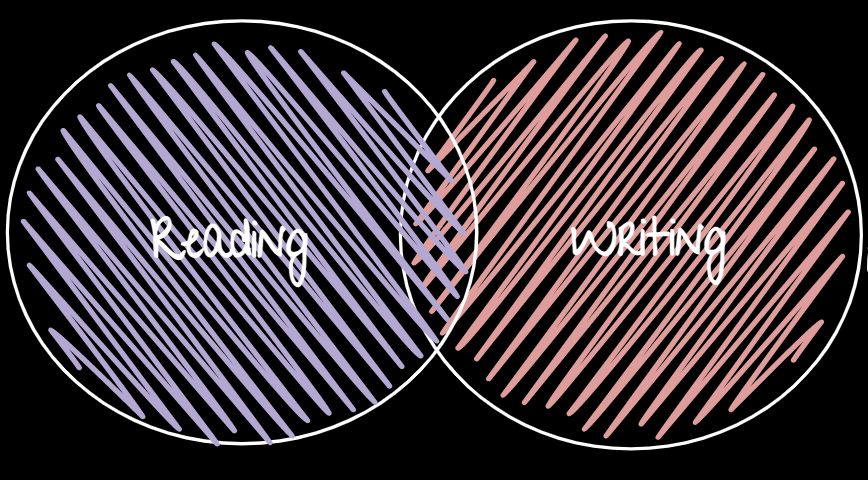 Power Writing: 
A Fluency Strategy
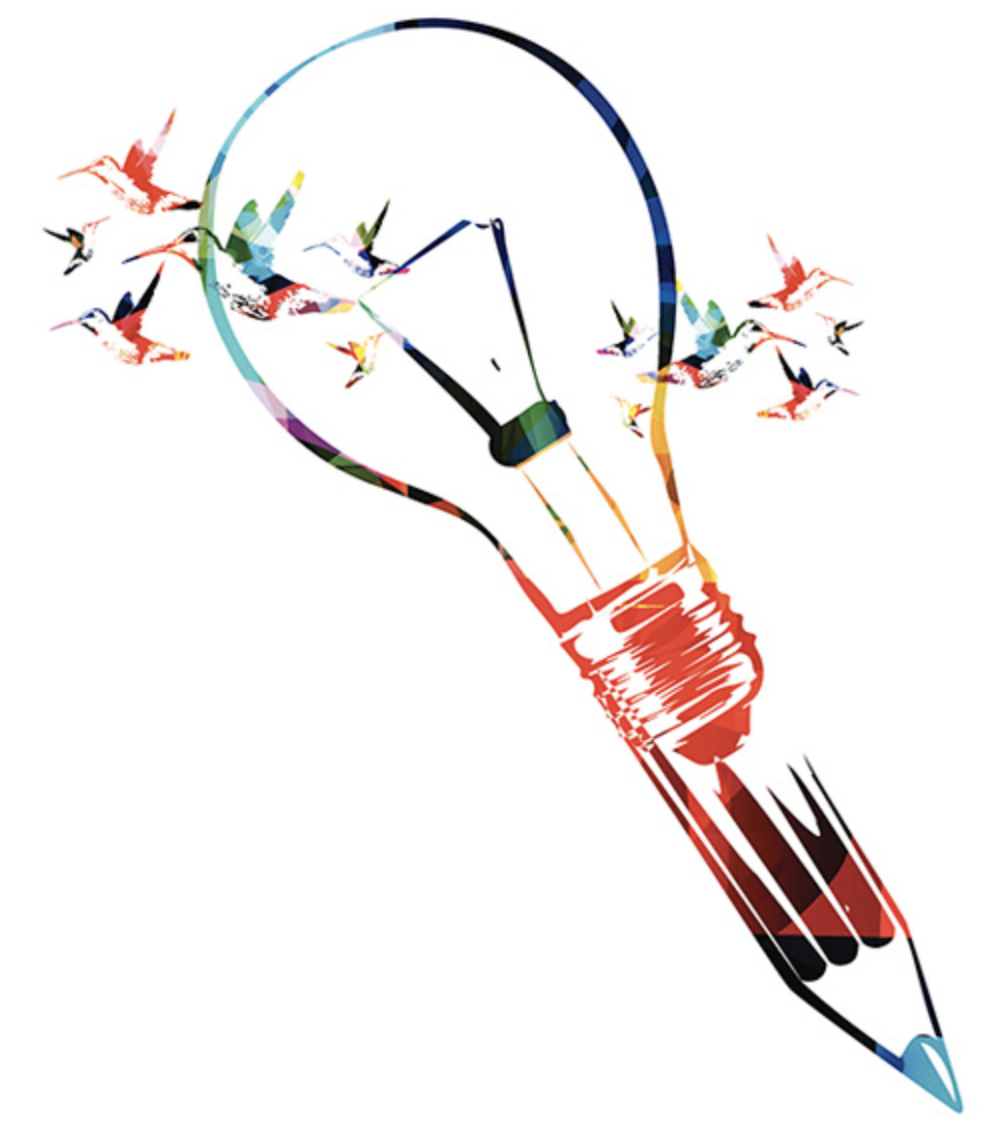 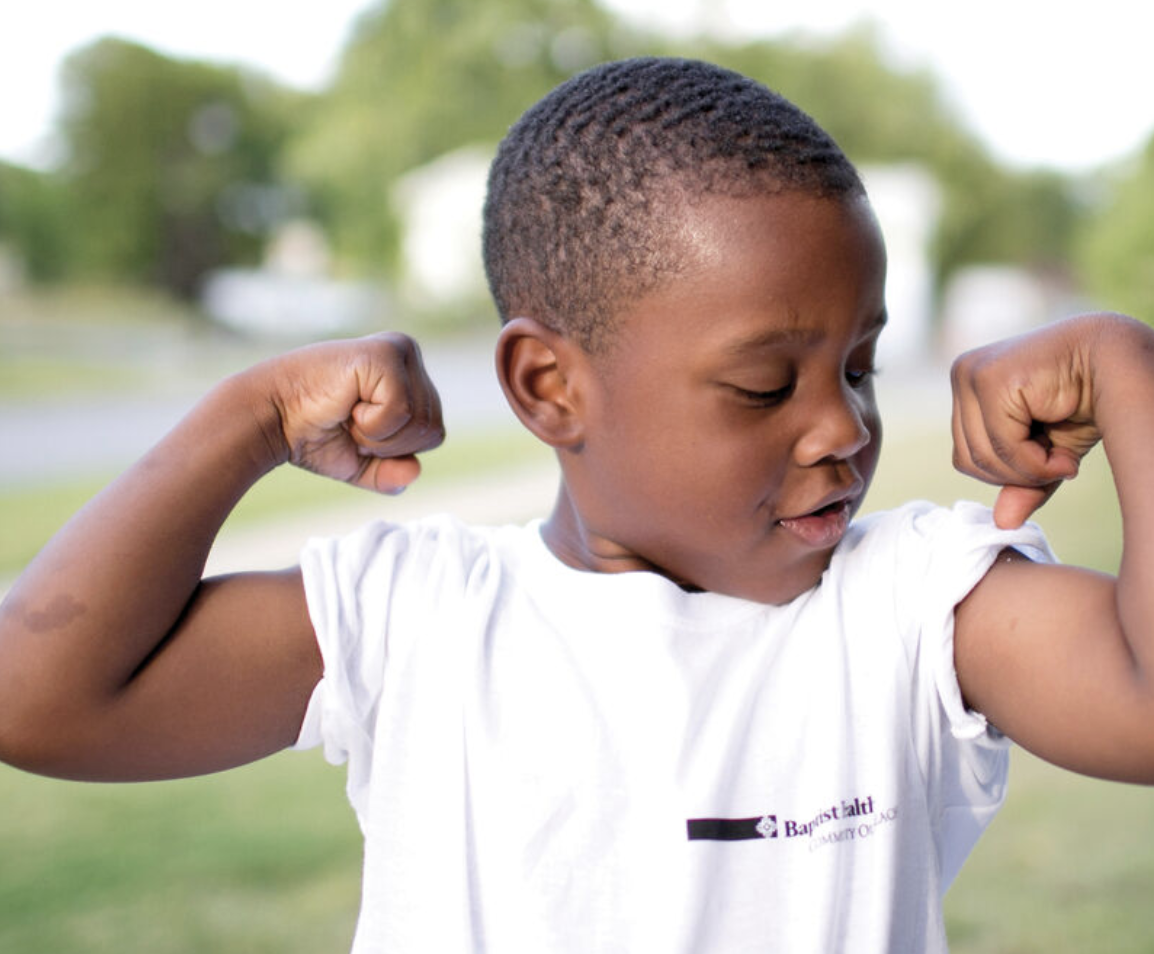 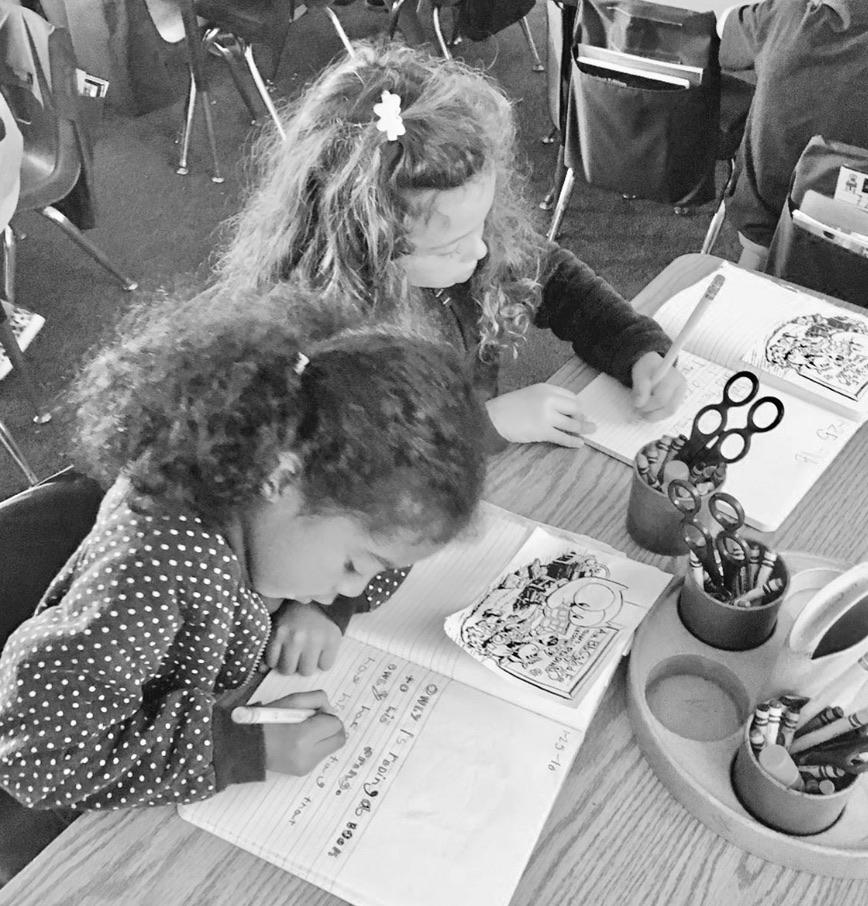 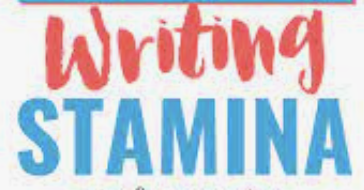 Power Writing 
BRAINSTORM & PARTNER TALK
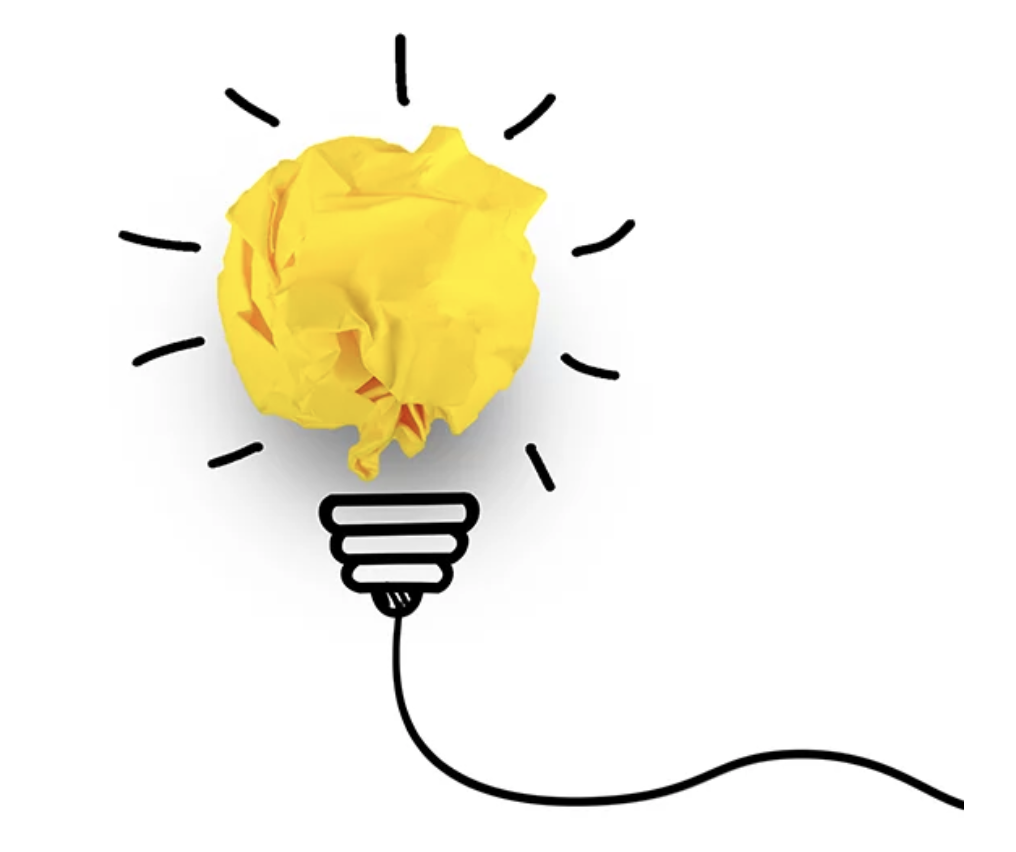 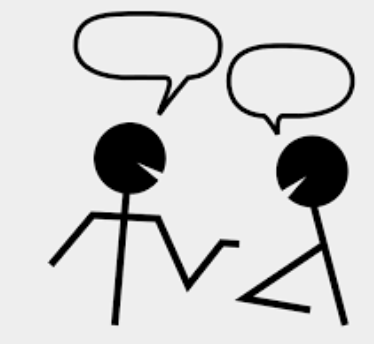 ‹#›
Mantra:
“I am a writer!  I am a powerful writer!  I will write as much as I can, as well as I can, as fast as I can until the time is through!”
‹#›
Power Writing 
Write!
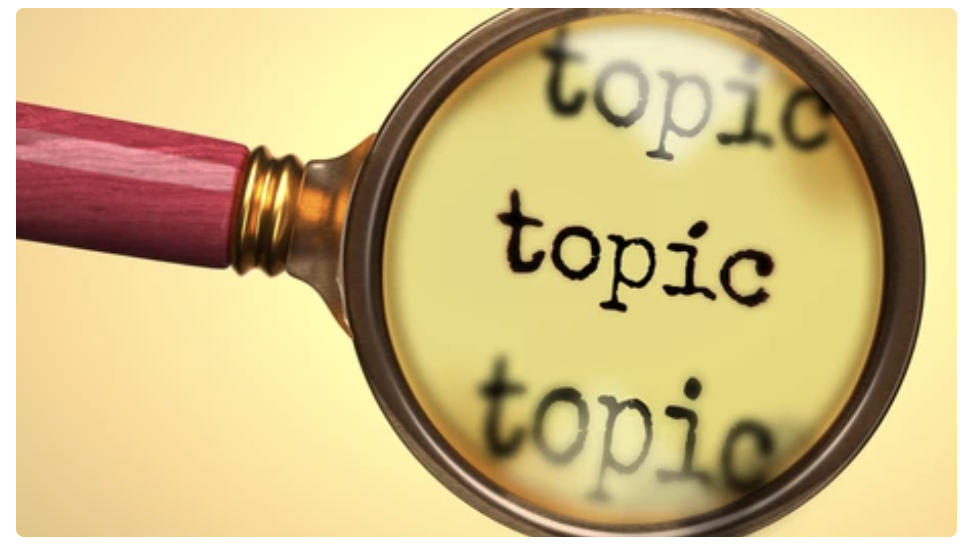 ‹#›
Power Writing 
Magic Headphones & Word Count
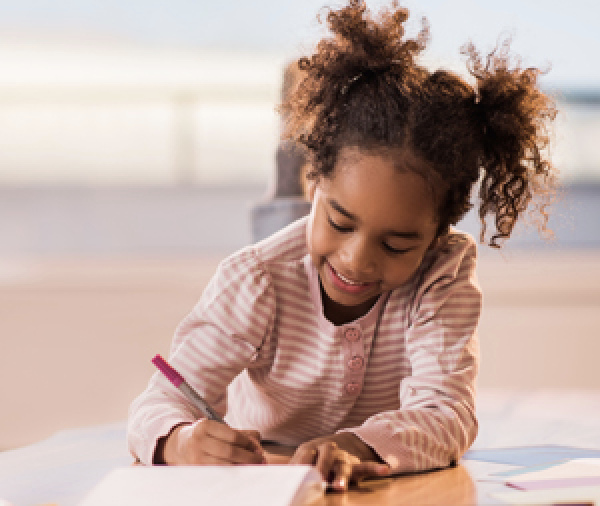 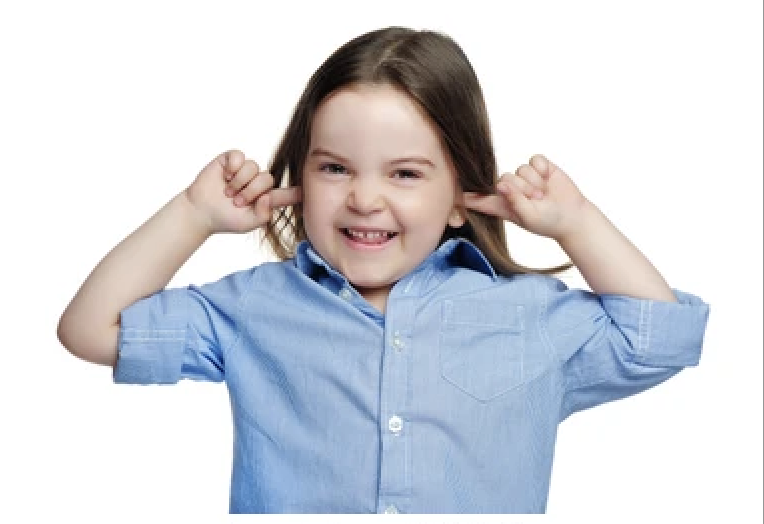 ‹#›
Power Writing 
Sharing & Feedback
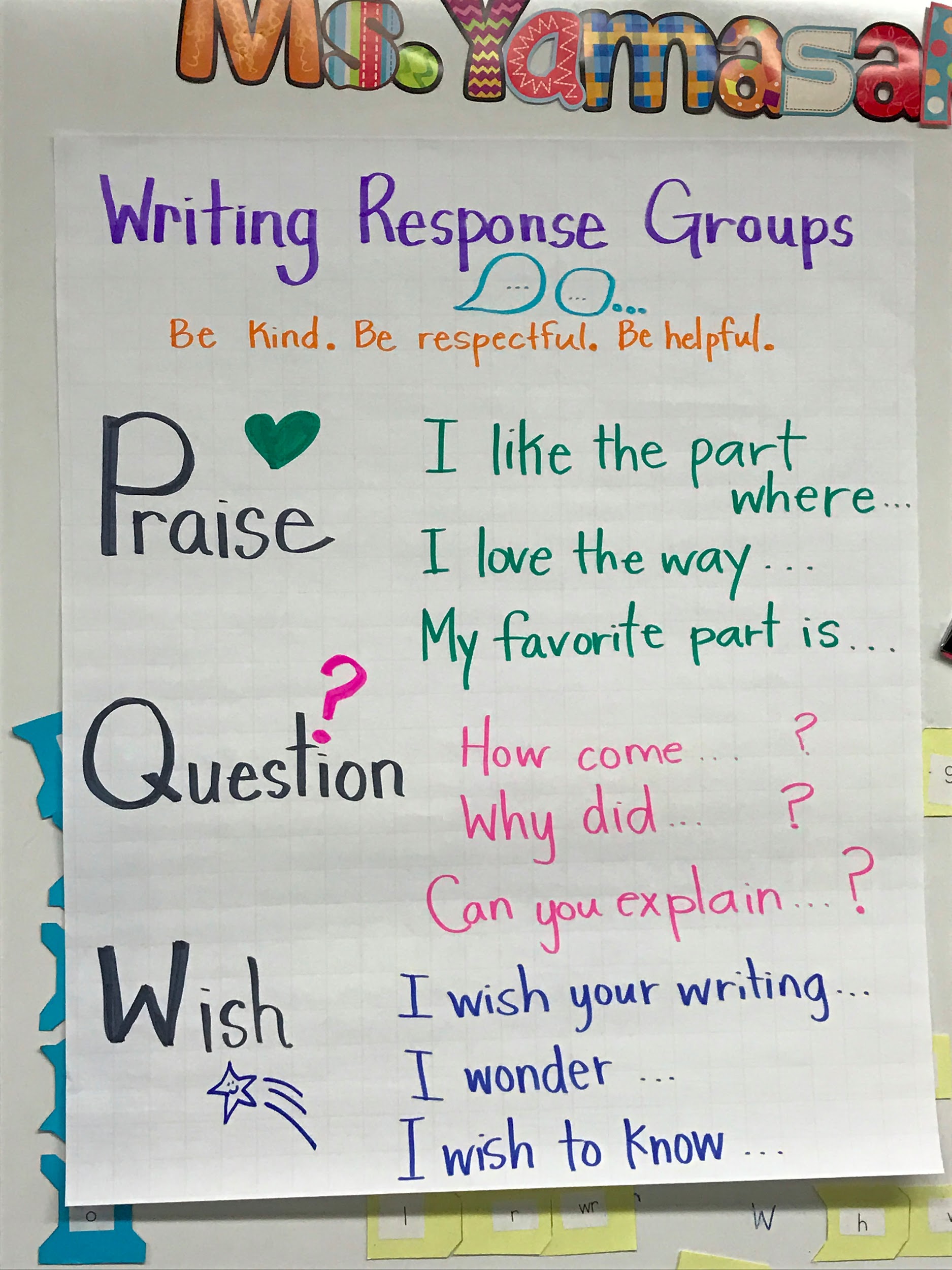 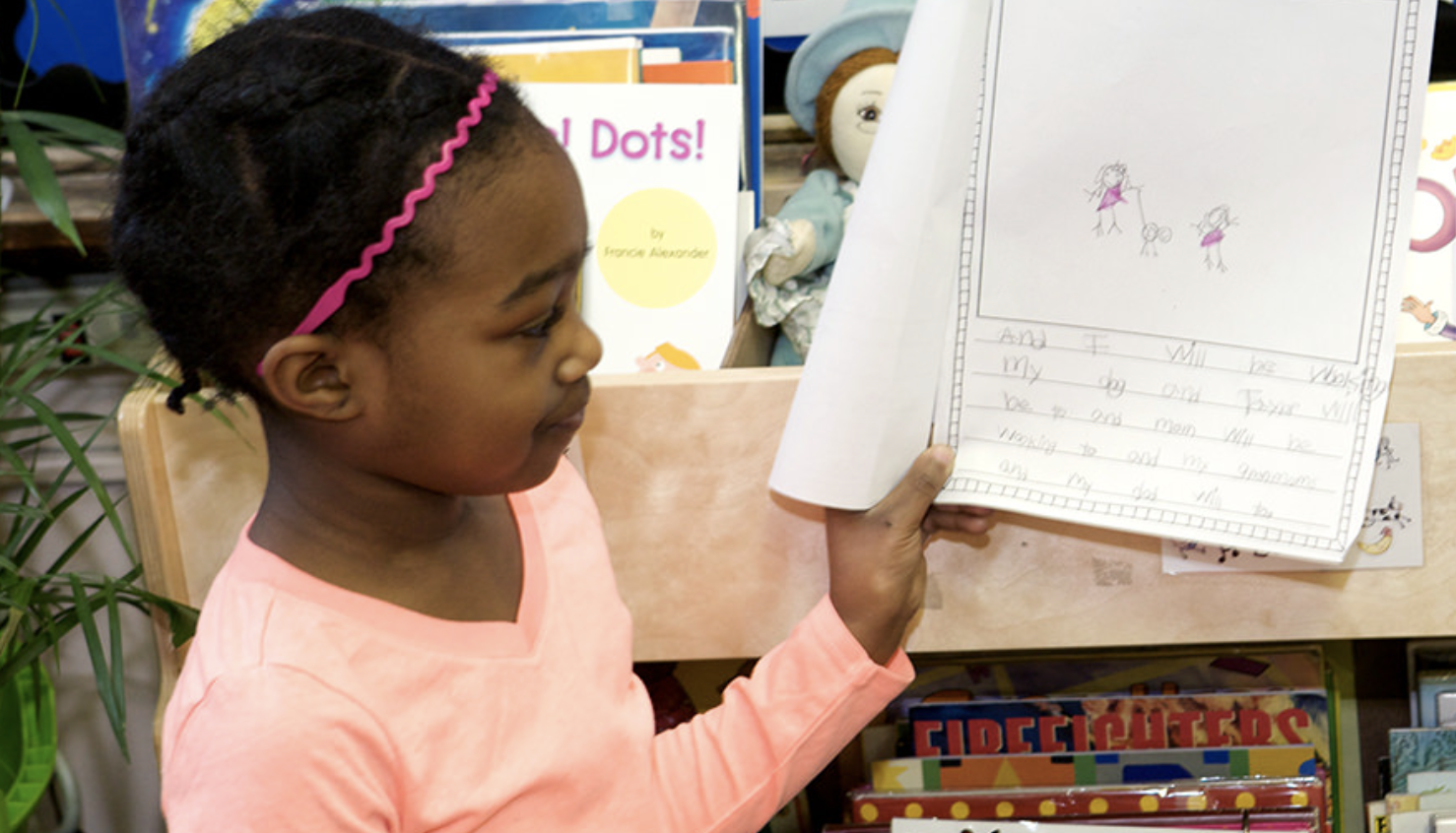 ‹#›
Power Writing 
Sharing & Feedback
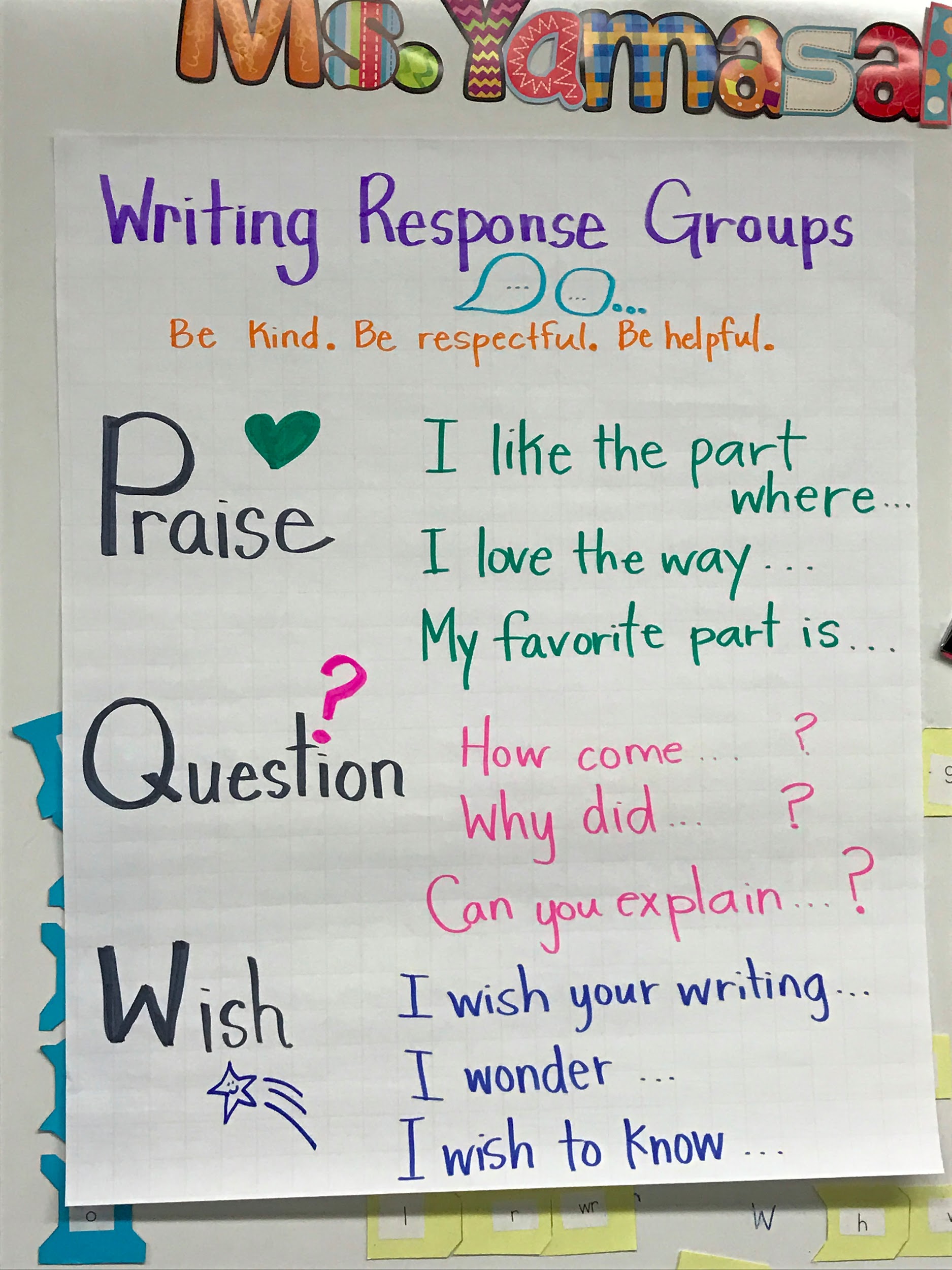 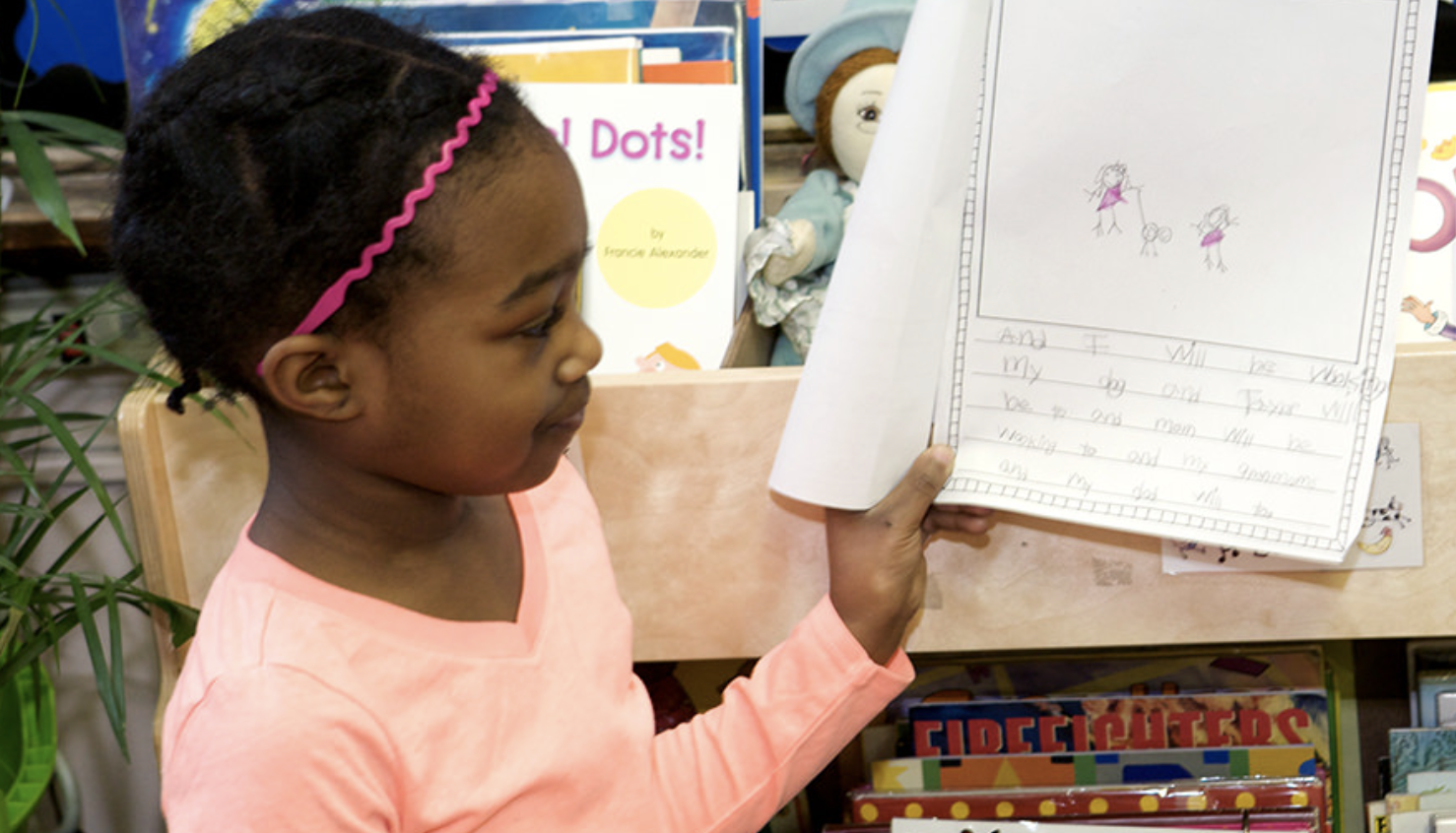 ‹#›
KINDERGARTEN SAMPLES
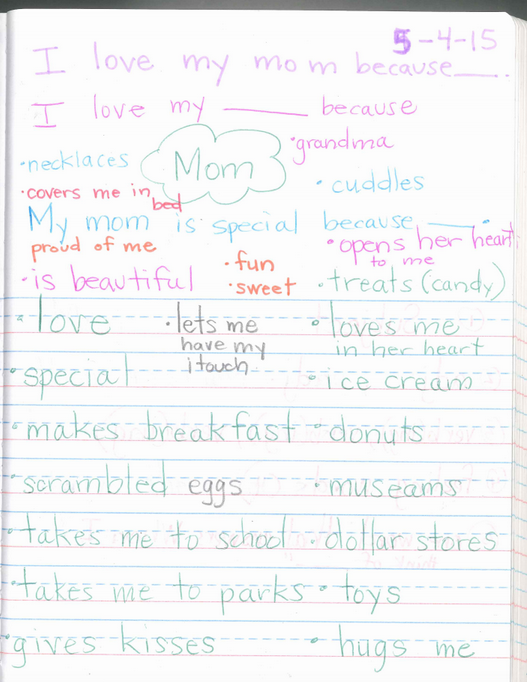 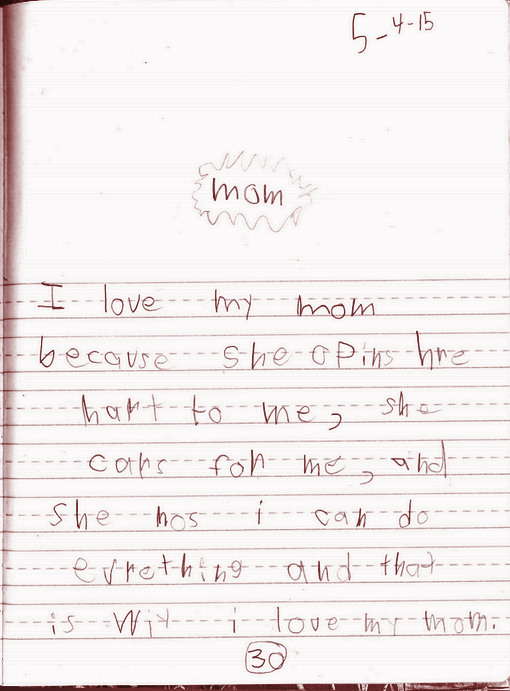 FIRST GRADE
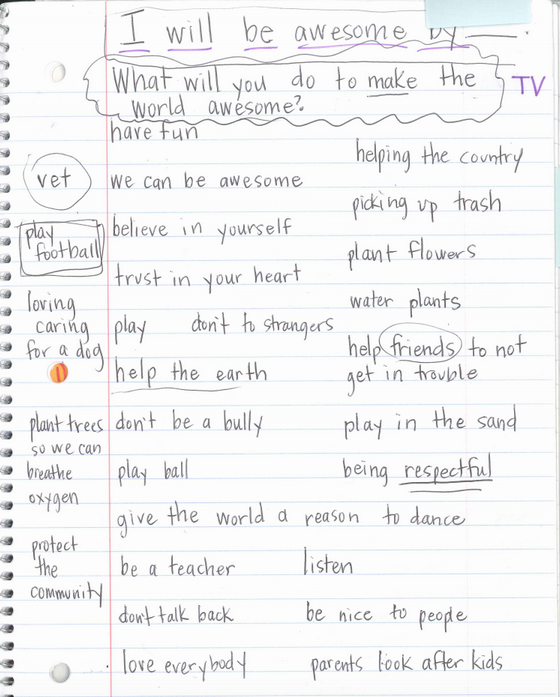 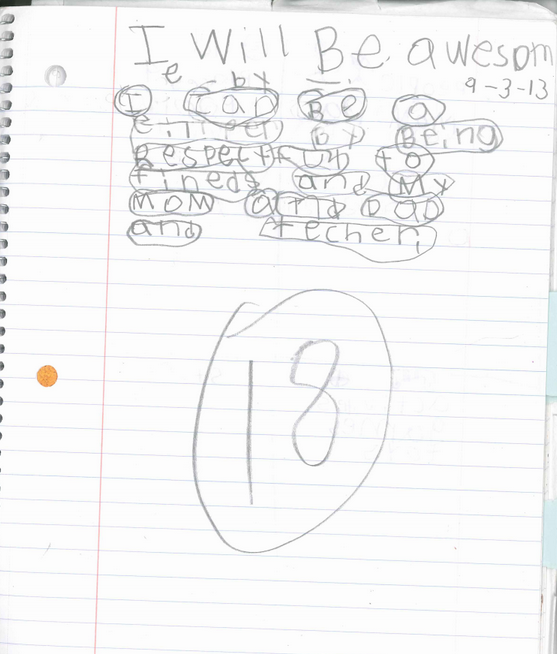 THIRD GRADE SAMPLES
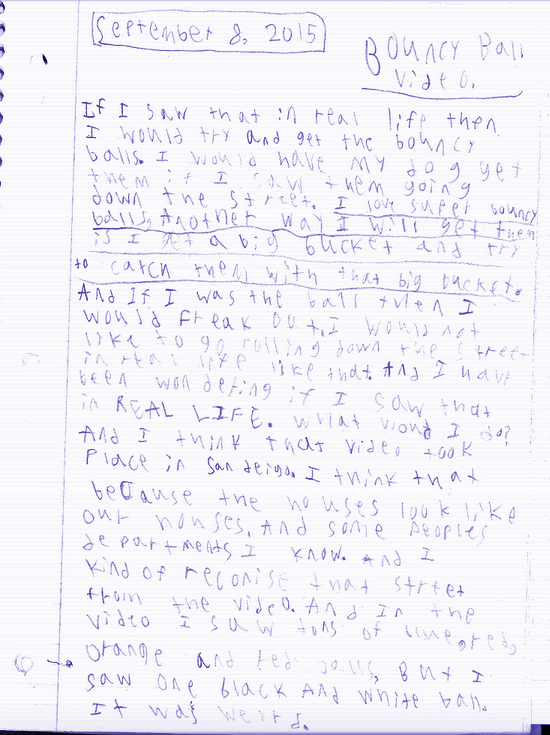 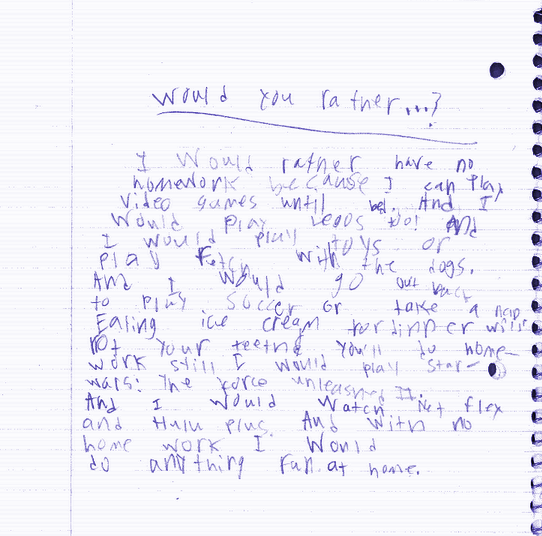